Festival her a hraček
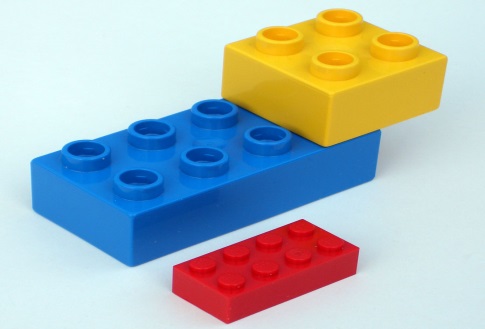 24. 11. 2017
ABC KLUB
PARDUBICE
Děti ze školní družiny s maskotem výstavy.
Seznamování s pravidly společenské hry s tučňáky.
Prvňáčci si zkouší zahrát piškvorky trošku jinak.
Společenská hra „Hurá zmrzlina“.
Vyrábíme si letadélko z papíru.
Chlapci zkouší jestli bude létat…
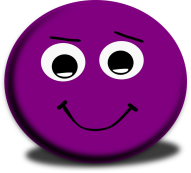 Model železnice nám předvedl náš bývalý žák.
Zaujalo nás mobilní planetárium.
Střídání dne a noci.
První člověk na Měsíci.
Paní vychovatelka nám na výstavě pořídila novou dřevěnou stavebnici „Klik-Klap“ na patenty.
A také skládačku „Thorn Ball“.
1. třída